«Николай
  Васильевич 
Гоголь»
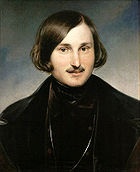 Викторина
Презентацию выполнила 
учитель русского языка и литературы
 МБОУ «СОШ с.Каменный Яр»
  Астраханской области
    Шабанова Нина Дмитриевна
Кто сказал о Гоголе?
« Мысль о России была … живейшей частью его существования»
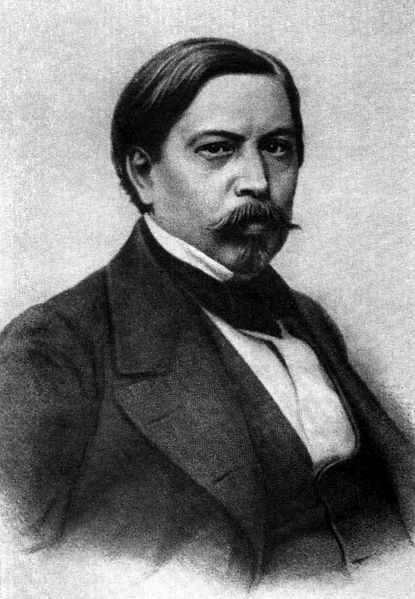 ?
Павел Васильевич Анненков
Кто сказал о Гоголе?
«Такого величия в изображении мелочей, как у Гоголя, не знала мировая литература»
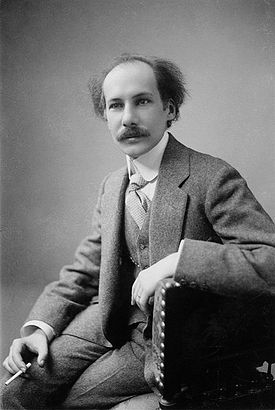 ?
Андрей Белый
Кто сказал о Гоголе?
« ..ещё ни у одного писателя не было этого дара выставлять так ярко пошлость жизни, уметь очертить в такой силе пошлость пошлого человека, чтобы вся та мелочь, которая ускользает от глаз, мелькнула бы крупно в глаза всем»
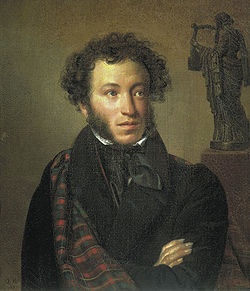 ?
Александр Сергеевич Пушкин
Кто сказал о Гоголе?
« Гоголь умер! Какую русскую душу не потрясут эти два слова?.. Да, он умер, этот человек, которого мы теперь имеем право, горькое право, данное нам смертию, назвать великим; человек, который своим именем означал эпоху в истории нашей литературы; человек, которым мы гордимся как одной из слав наших!..»
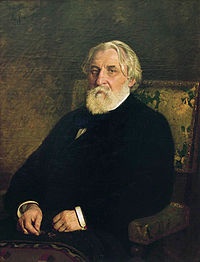 ?
Иван Сергеевич Тургенев
Из какого произведения Н.В.Гоголя эти строки?
« Да разве найдутся на свете такие огни, муки и такая сила, которая бы пересилила русскую силу?!»
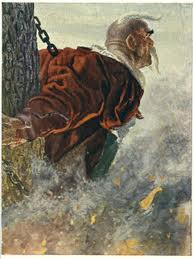 ?
«Тарас Бульба»
Из какого произведения Н.В.Гоголя эти строки?
«Русь! Чего же ты хочешь от меня? Какая непостижимая связь таится между нами? Что глядишь ты так, и зачем всё, что ни есть в тебе, обратило на меня полные ожидания очи?»
?
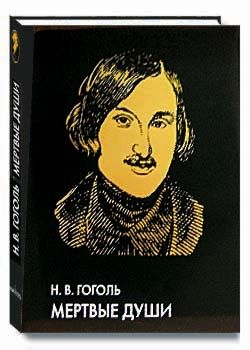 «Мёртвые души»
Из какого произведения Н.В.Гоголя эти строки?
« Пусть же цветёт вечно русская земля!»
?
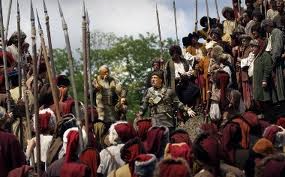 «Тарас Бульба»
Из какого произведения Н.В.Гоголя эти строки?
« И какой же русский не любит быстрой езды?!»
« Русь, куда же несёшься ты, дай ответ?! Не даёт ответа…»
?
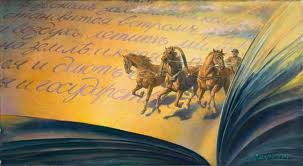 «Мёртвые души»
Из какого произведения Н.В.Гоголя эти строки?
«Если бы губы Никанора Ивановича да приставить к носу Ивана Кузьмича, да взять сколько-нибудь развязности, какая у Балтазара Балтазарыча, да, пожалуй, прибавить к этому ещё дородности Ивана Павловича – я бы тогда тотчас же решилась.»
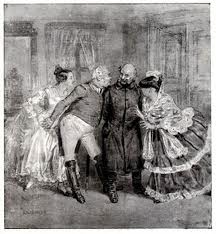 ?
«Женитьба»
Из какого произведения Н.В.Гоголя эти строки?
« А я знаю, почему пропал он: оттого, что побоялся.»
?
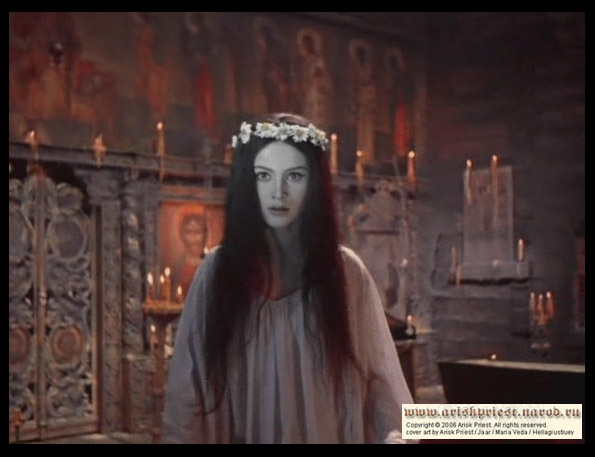 «Вий»
Знаете ли вы?
Какой артист и в каком фильме произносит монолог о «побасенках»? Кого он играл в своё время в «Ревизоре»?
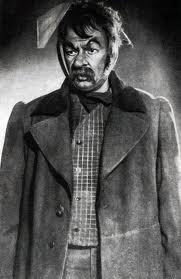 ?
Н.Черкасов в фильме «Весна». 
В «Ревизоре» он играл Осипа.
Знаете ли вы?
Каких знаменитых исполнителей роли Хлестакова вы знаете?
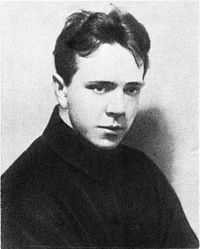 ?
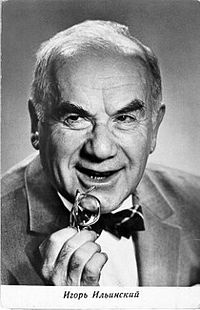 ?
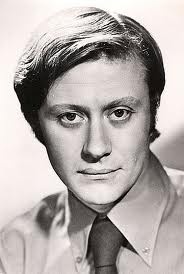 ?
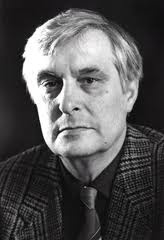 ?
Михаил
Чехов
Андрей Миронов
Олег 
Басилашвили
Игорь
 Ильинский
Знаете ли вы?
Какие артисты воплотили образ гоголевского Поприщина на литературной эстраде и на экране?
?
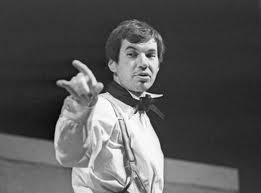 А.Калягин и  Г.Бурков на эстраде, 
Е.Лебедев – на экране.
Знаете ли вы?
Чьей кисти принадлежат портреты Гоголя?
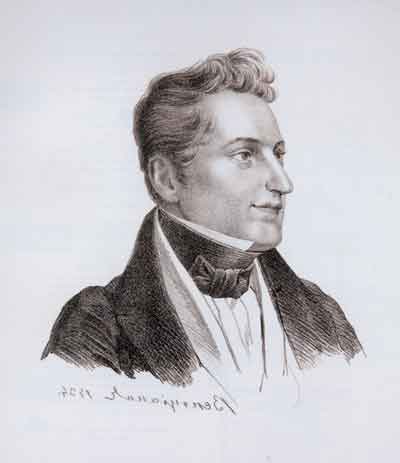 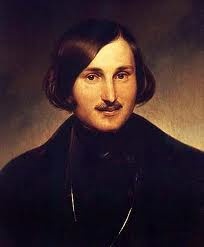 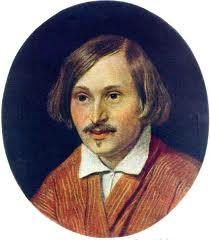 Худ. А .Венициантов
Худ. Ф. Моллер
Худ. А.Иванов
Знаете ли вы?
Кто делал иллюстрации к произведениям Гоголя?
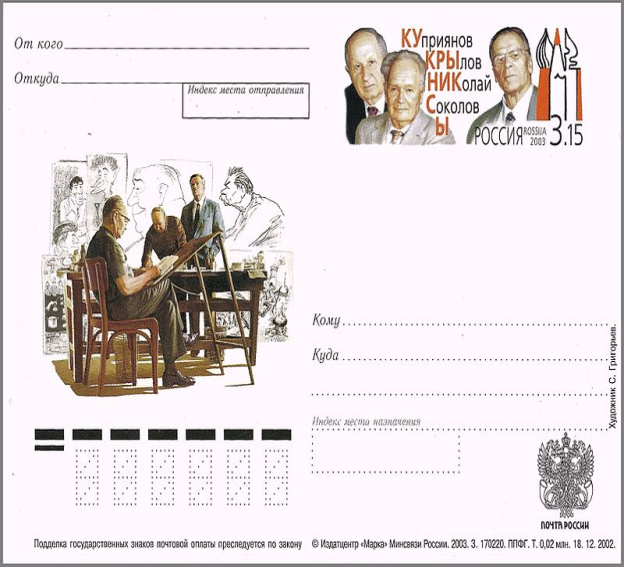 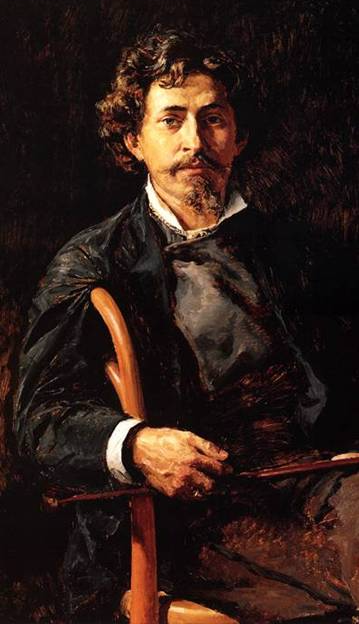 ?
?
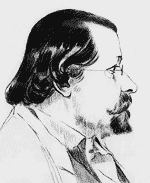 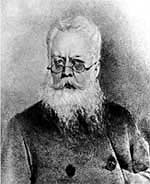 ?
?
И.Репин
А.Агин
П.Боклевский
Кукрыниксы
Знаете ли вы?
Какой известный артист сыграл главную роль в фильме «Шинель», а затем экраниризовал повесть «Нос»?
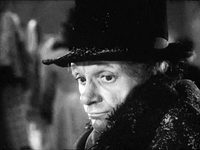 ?
Ролан Быков
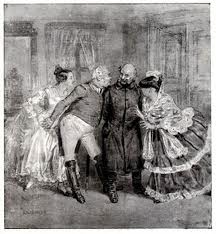 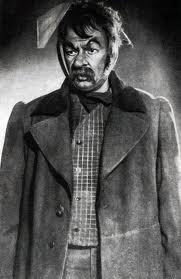 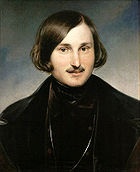 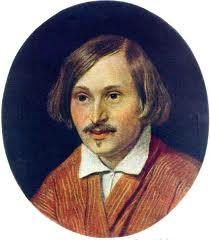 Спасибо за участие!
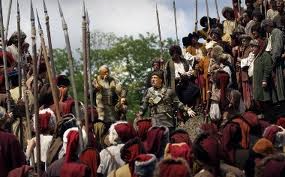